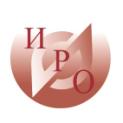 Мероприятия и вебинары по курсу
Ссылка на чат ОДНКНР Ярославской области в СФЕРУМЕ https://web.vk.me/convo/2000000012.

Ссылка на сообщество ОДНКНР (и ОРКСЭ) Ярославской области В Контакте: https://vk.com/club216297487.

23 мая 2023г. вебинар «Реализация системно-деятельностного подхода на уроках ОДНКНР» Ссылка для подключения:  http://iro.vr.mirapolis.ru/mira/miravr/9949705844.

Ссылка на вебинар «Основные направления методической работы по организации преподавания ОДНКНР в 2023 году»: http://www.iro.yar.ru/fileadmin/iro/kgd/2023/2023-02-13-VEBINAR_Metodiki_ODNKNR.pdf

25 января 2023 года - вебинар для учителей предметной области «Основы духовно-нравственной культуры народов России» на тему: «Использование цифровых ресурсов в проектной деятельности по ОДНКНР». http://www.iro.yar.ru/fileadmin/iro/kgd/2023/2023-01-25_Cifrovie-resursi_ODNKNP.pdf
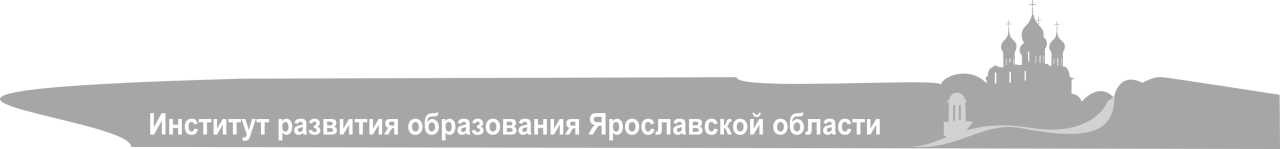 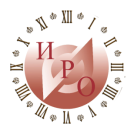 Спасибо за внимание!
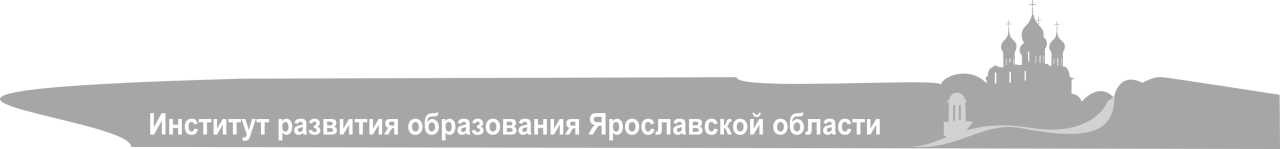